Copy and Paste-
Copy= ctrl + C
Paste =  ctrl  + V
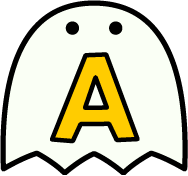 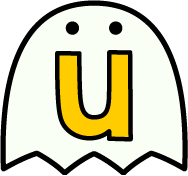 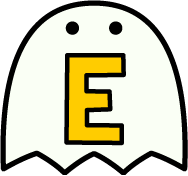 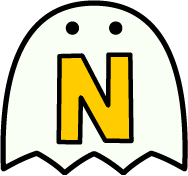 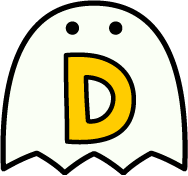 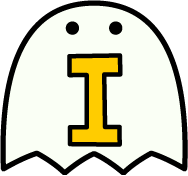 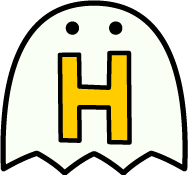 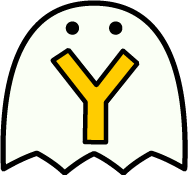 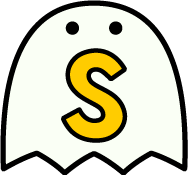 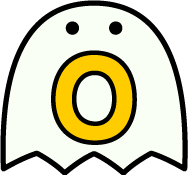 Copy and Paste-
Copy= ctrl + C
Paste =  ctrl  + V
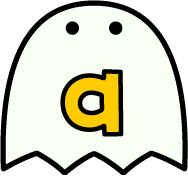 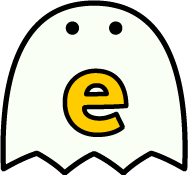 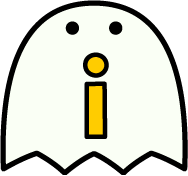 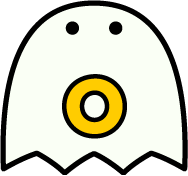 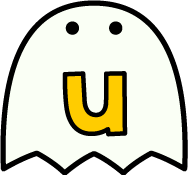 Copy and Paste-
Copy= ctrl + C
Paste =  ctrl  + V
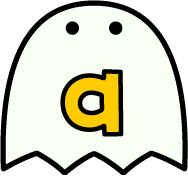 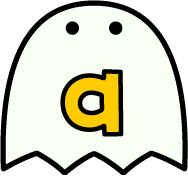 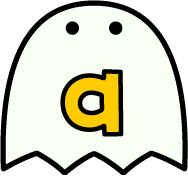 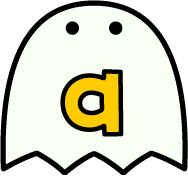 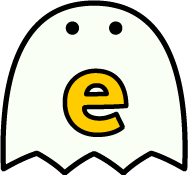 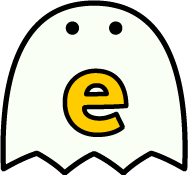 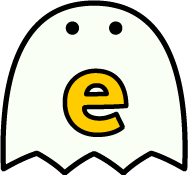 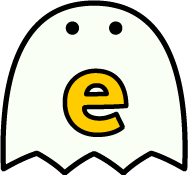 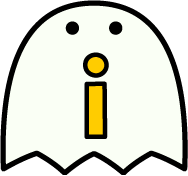 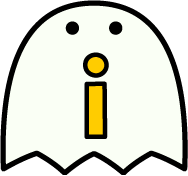 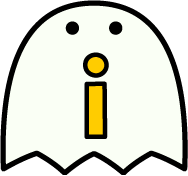 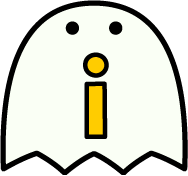 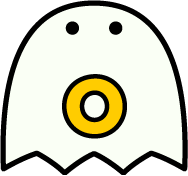 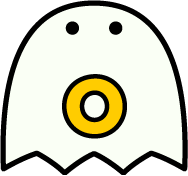 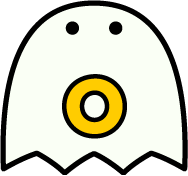 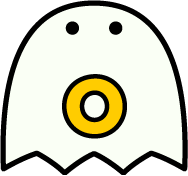 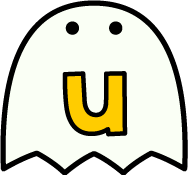 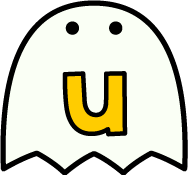 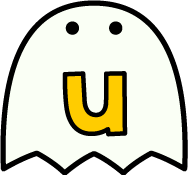 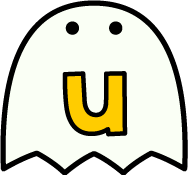 Copy and Paste-
Copy= ctrl + C
Paste =  ctrl  + V
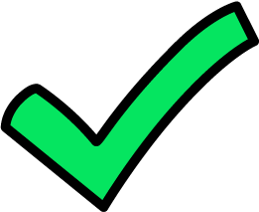 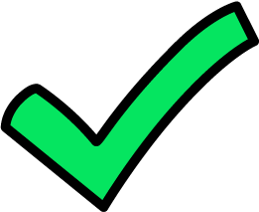 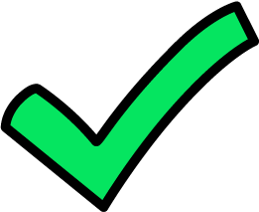 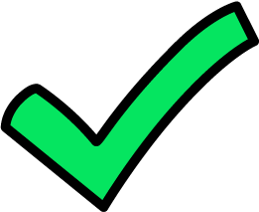 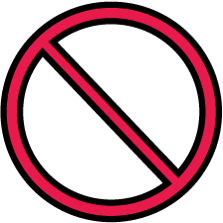 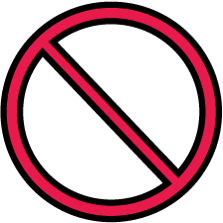 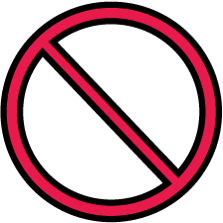 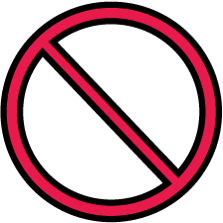 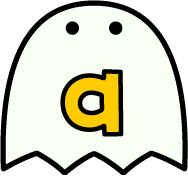 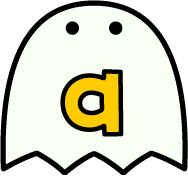 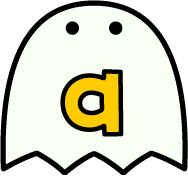 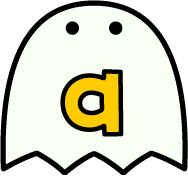 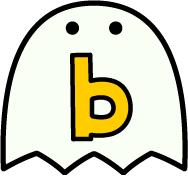 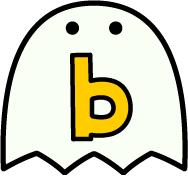 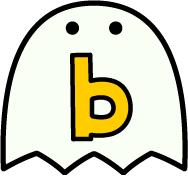 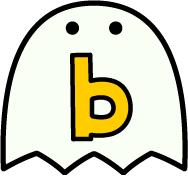 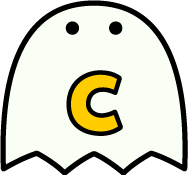 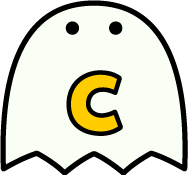 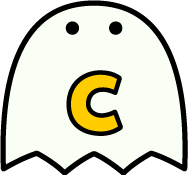 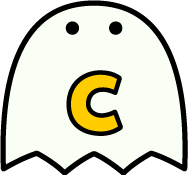 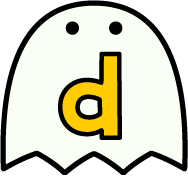 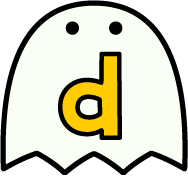 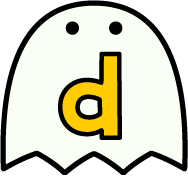 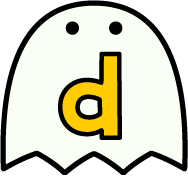 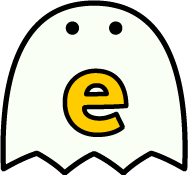 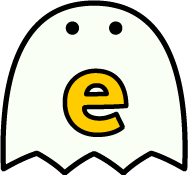 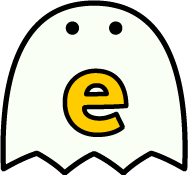 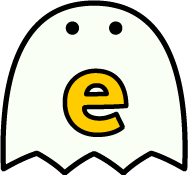 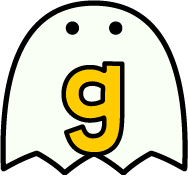 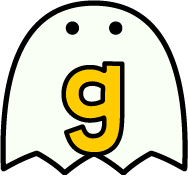 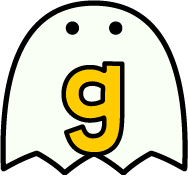 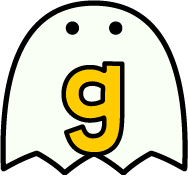 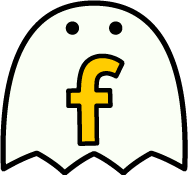 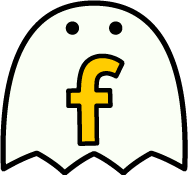 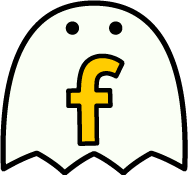 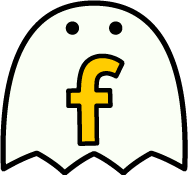 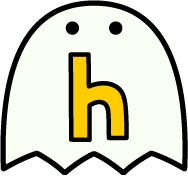 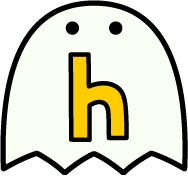 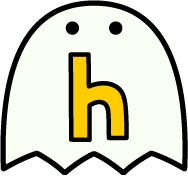 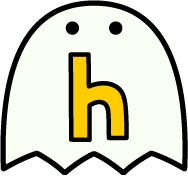 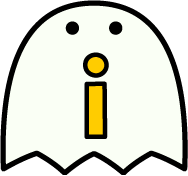 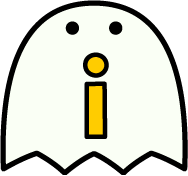 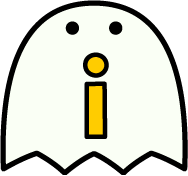 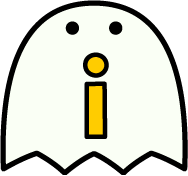 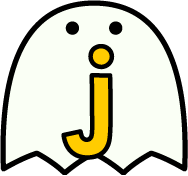 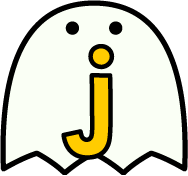 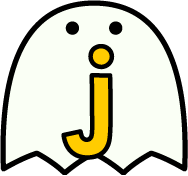 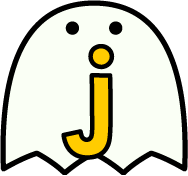 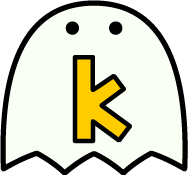 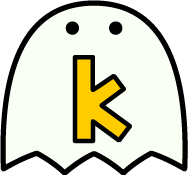 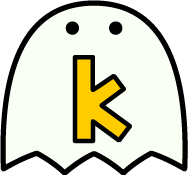 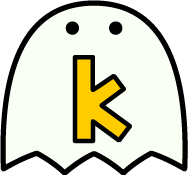 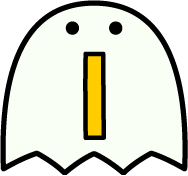 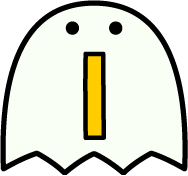 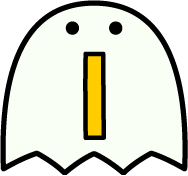 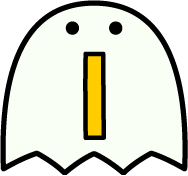 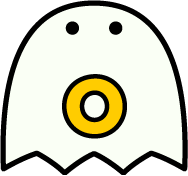 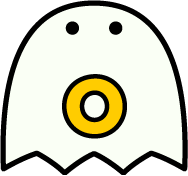 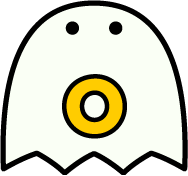 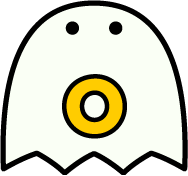 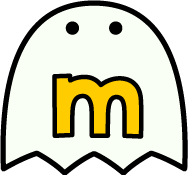 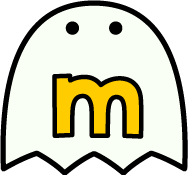 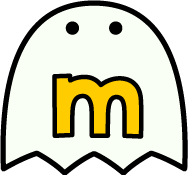 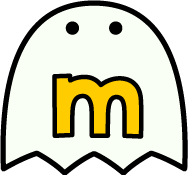 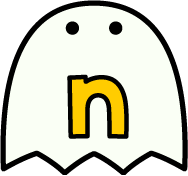 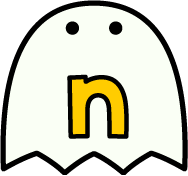 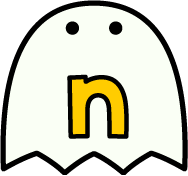 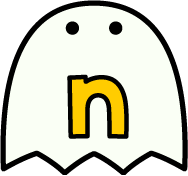 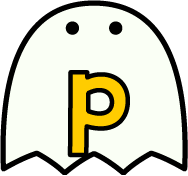 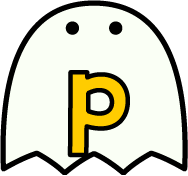 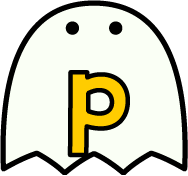 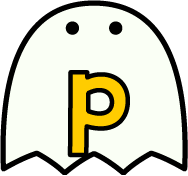 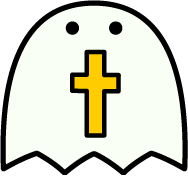 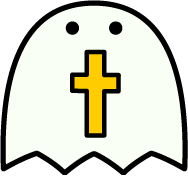 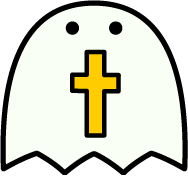 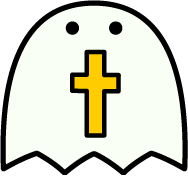 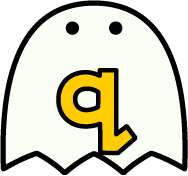 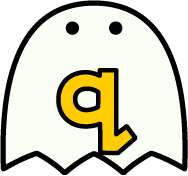 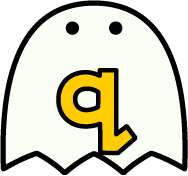 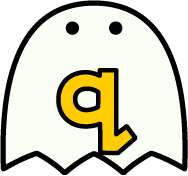 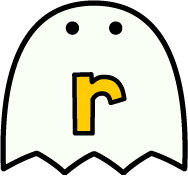 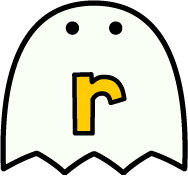 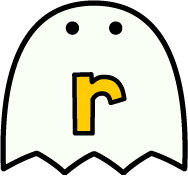 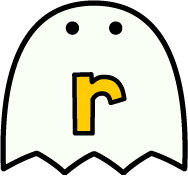 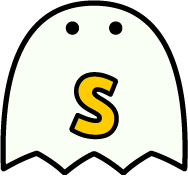 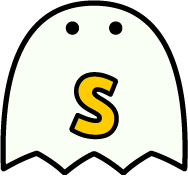 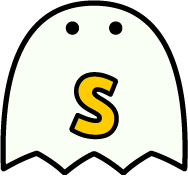 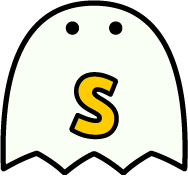 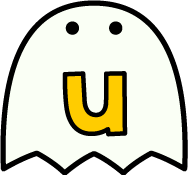 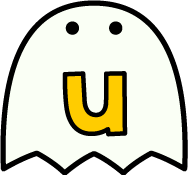 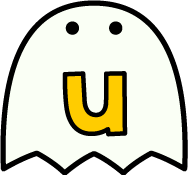 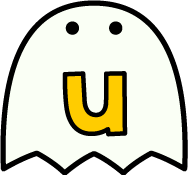 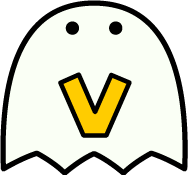 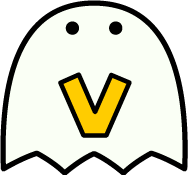 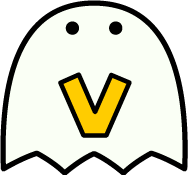 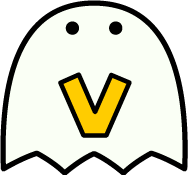 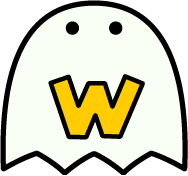 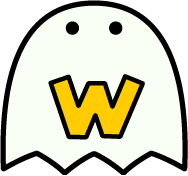 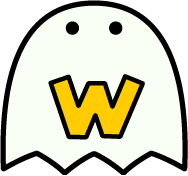 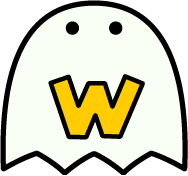 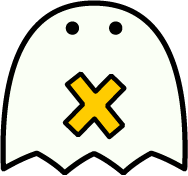 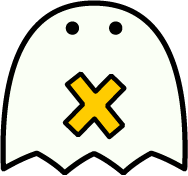 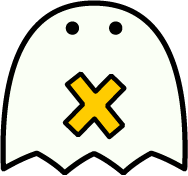 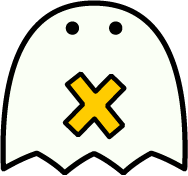 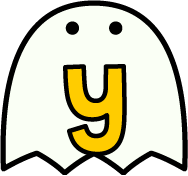 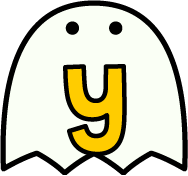 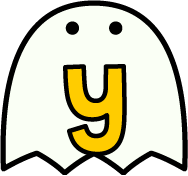 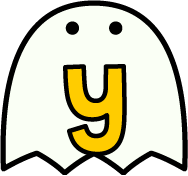 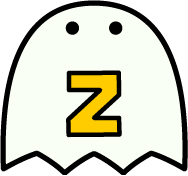 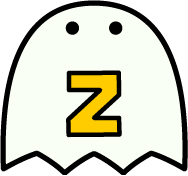 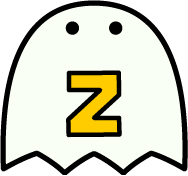 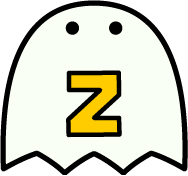 Copy and Paste-
Copy= ctrl + C
Paste =  ctrl  + V
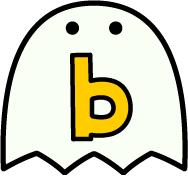 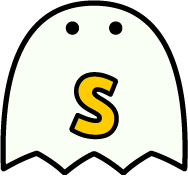 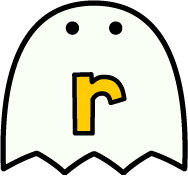 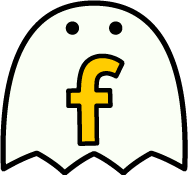 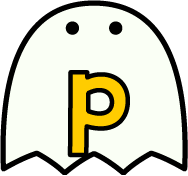 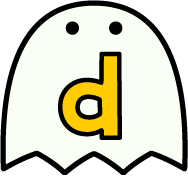 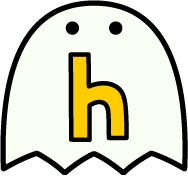 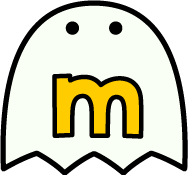 Copy and Paste-
Copy= ctrl + C
Paste =  ctrl  + V
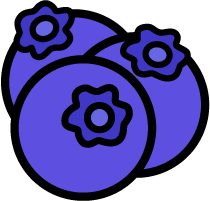 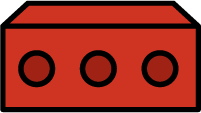 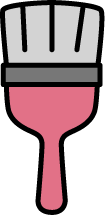 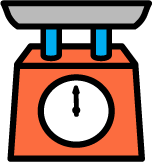 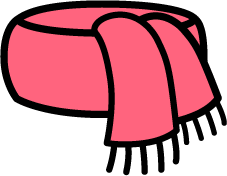 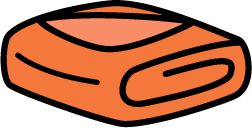 Copy and Paste-
Copy= ctrl + C
Paste =  ctrl  + V
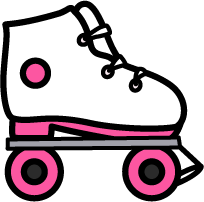 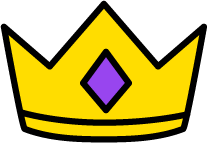 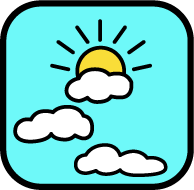 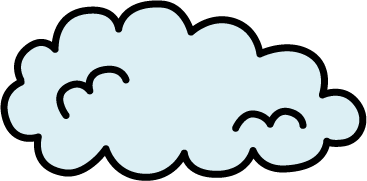 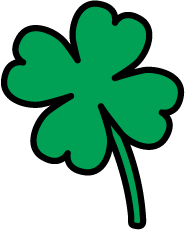 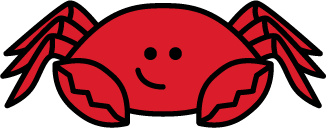 Copy and Paste-
Copy= ctrl + C
Paste =  ctrl  + V
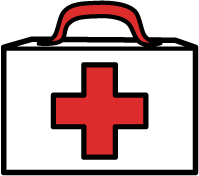 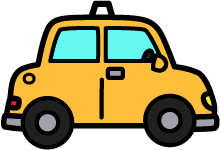 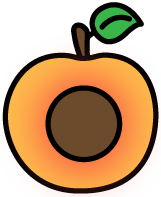 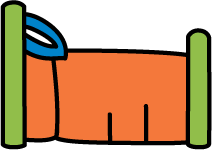 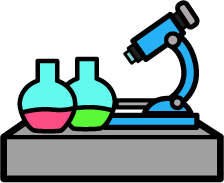 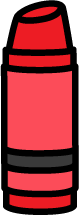 Copy and Paste-
Copy= ctrl + C
Paste =  ctrl  + V
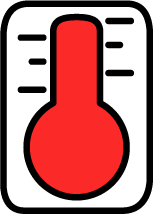 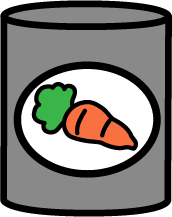 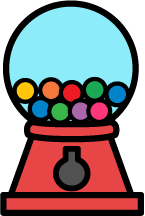 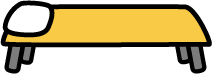 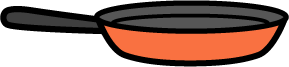 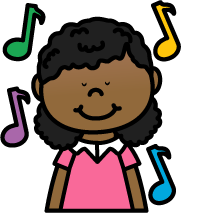 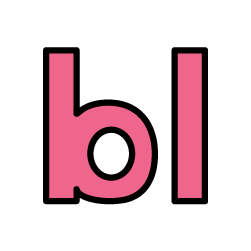 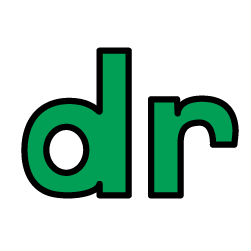 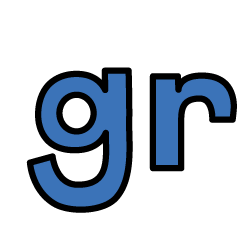 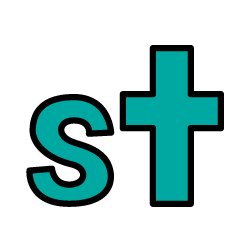 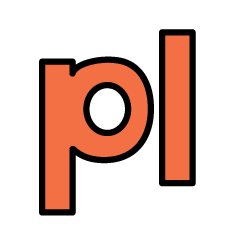 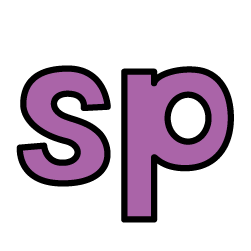 Copy and Paste-
Copy= ctrl + C
Paste =  ctrl  + V
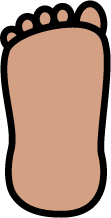 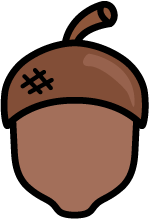 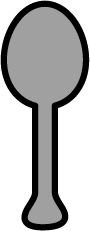 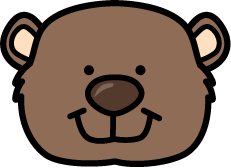 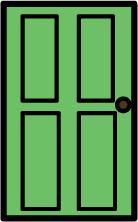 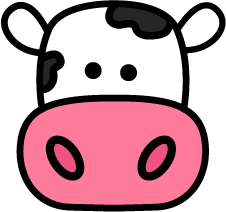 Copy and Paste-    Copy= ctrl + C                     Paste =  ctrl  + V
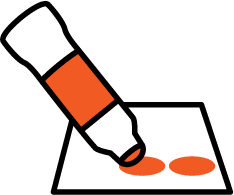 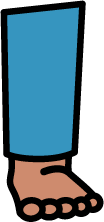 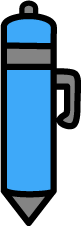 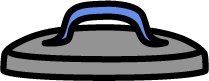 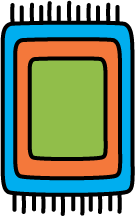 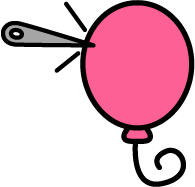 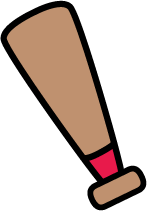 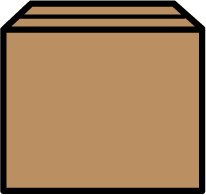